Химия
7
класс
Тема : Практическая работа №3
  «Очистка поваренной соли»
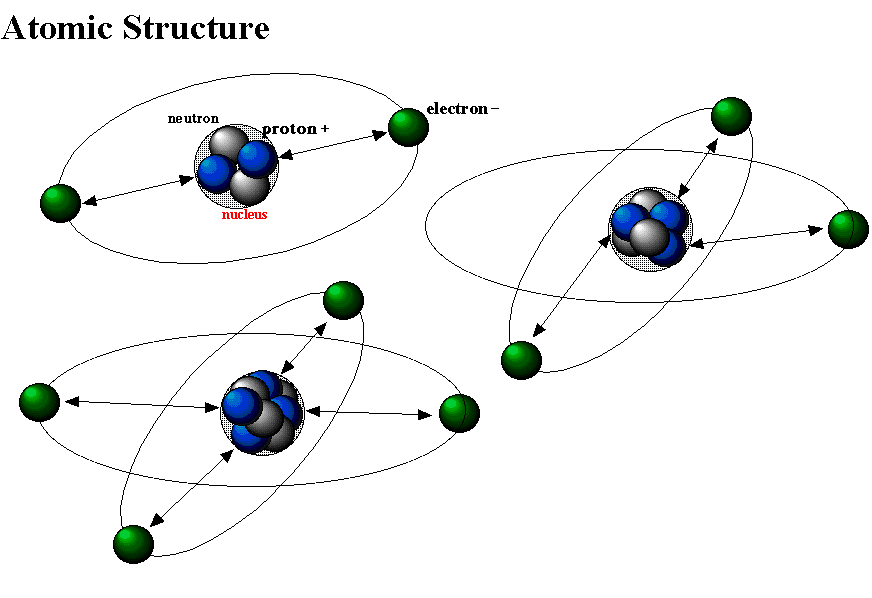 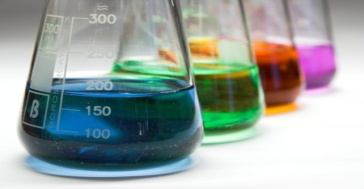 Практическая работа № 3
Если льёт слеза из глазаВкус припомните вы сразуЯ, конечно, всем нужнаБез меня не сваришь ужинНе засолишь огурцаНе заправишь холодцаНо не только лишь в едеЯ живу в морской воде.
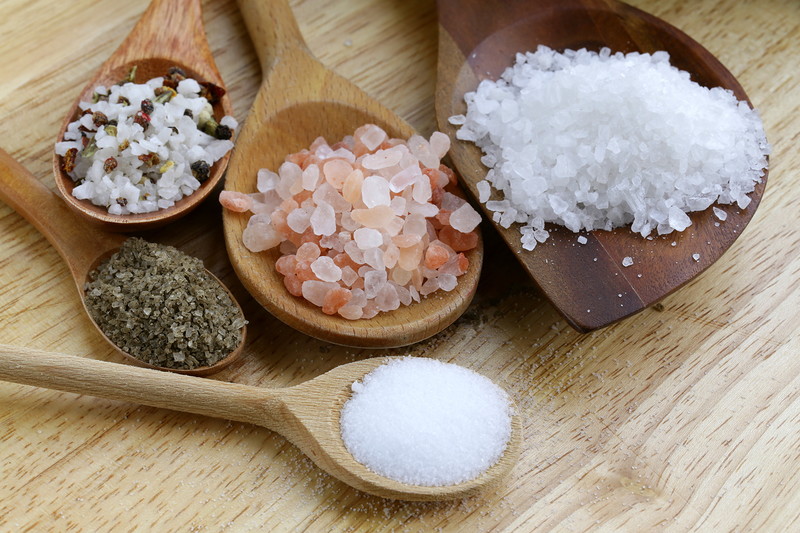 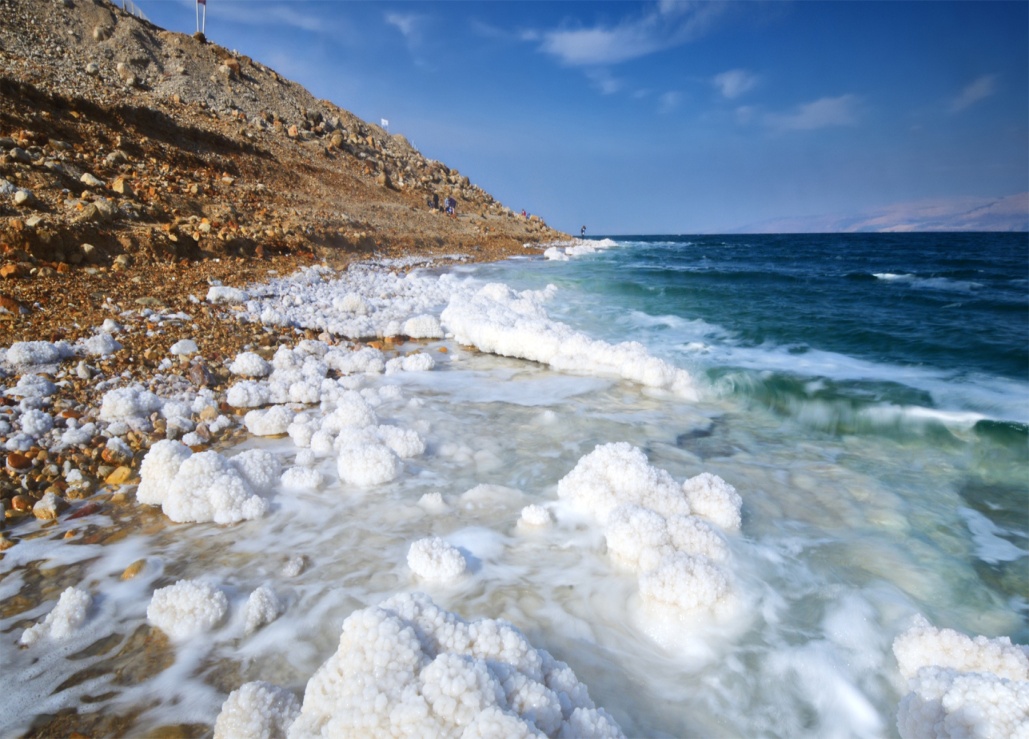 [Speaker Notes: Пытались взаимосвязьвеществ]
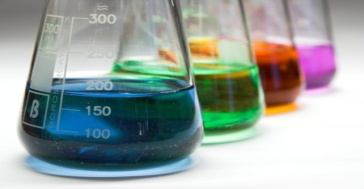 Практическая работа № 3
Цель работы:
1. Познакомится со способами разделения смесей
2. Освоить простейшие способы очистки веществ:
фильтрование и выпаривание
[Speaker Notes: Пытались взаимосвязьвеществ]
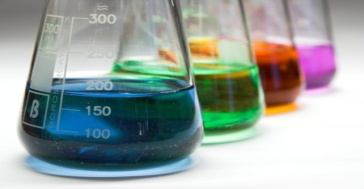 Практическая работа № 3
[Speaker Notes: Пытались взаимосвязьвеществ]
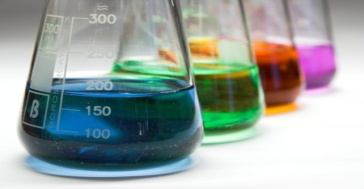 Практическая работа № 3
Приборы и реактивы:
Спиртовка
Воронка
Химический стакан 
Держатель
Фильтровальная бумага
Колба
Загрязненная соль
Вода
[Speaker Notes: Пытались взаимосвязьвеществ]
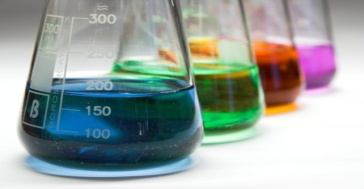 Практическая работа № 3
Загрязненная поваренная соль
Растворение соли
Фильтрование соли
Выпаривание фильтрата
Чистая соль
[Speaker Notes: Пытались взаимосвязьвеществ]
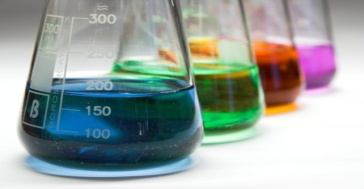 Практическая работа № 3
1. Растворение
Получите загрязненную соль. Поместите её в стакан и растворите  в 20 мл воды (при растворении перемешивайте стеклянной палочкой).
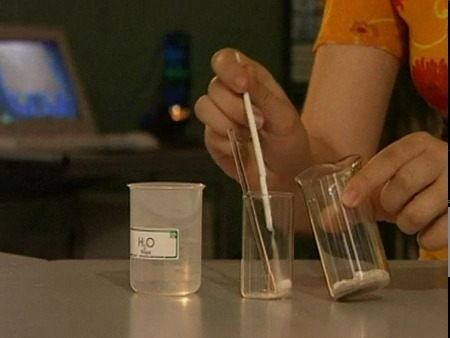 [Speaker Notes: Пытались взаимосвязьвеществ]
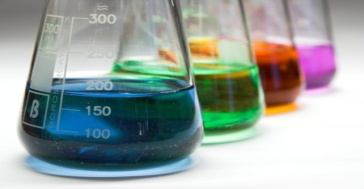 Практическая работа № 3
2. Разделите получившуюся смесь фильтрованием: 
А) приготовьте бумажный фильтр, вложите его в воронку и смочите водой, используя стеклянную палочку
[Speaker Notes: Пытались взаимосвязьвеществ]
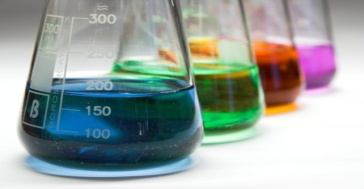 Практическая работа № 3
Б) проведите фильтрование. Помните, что жидкости надо наливать столько в воронку, чтобы она не доходила до краев 0,5 см, иначе смесь может протекать между фильтром и стенками воронки, не очищаясь от примесей.    В) отфильтрованный раствор сохраните.
[Speaker Notes: Пытались взаимосвязьвеществ]
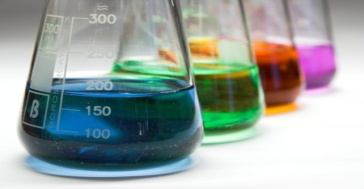 Практическая работа № 3
Проведите выпаривание:А) полученный фильтрат вылейте в фарфоровую чашечкуБ) нагрейте чашку в пламени спиртовки, после появления кристаллов соли в чашке, нагревание прекратите
[Speaker Notes: Пытались взаимосвязьвеществ]
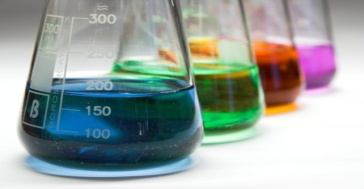 Практическая работа № 3
4. Сравните полученную соль с выданной в начале работы
5. Оформите выводы  о работе
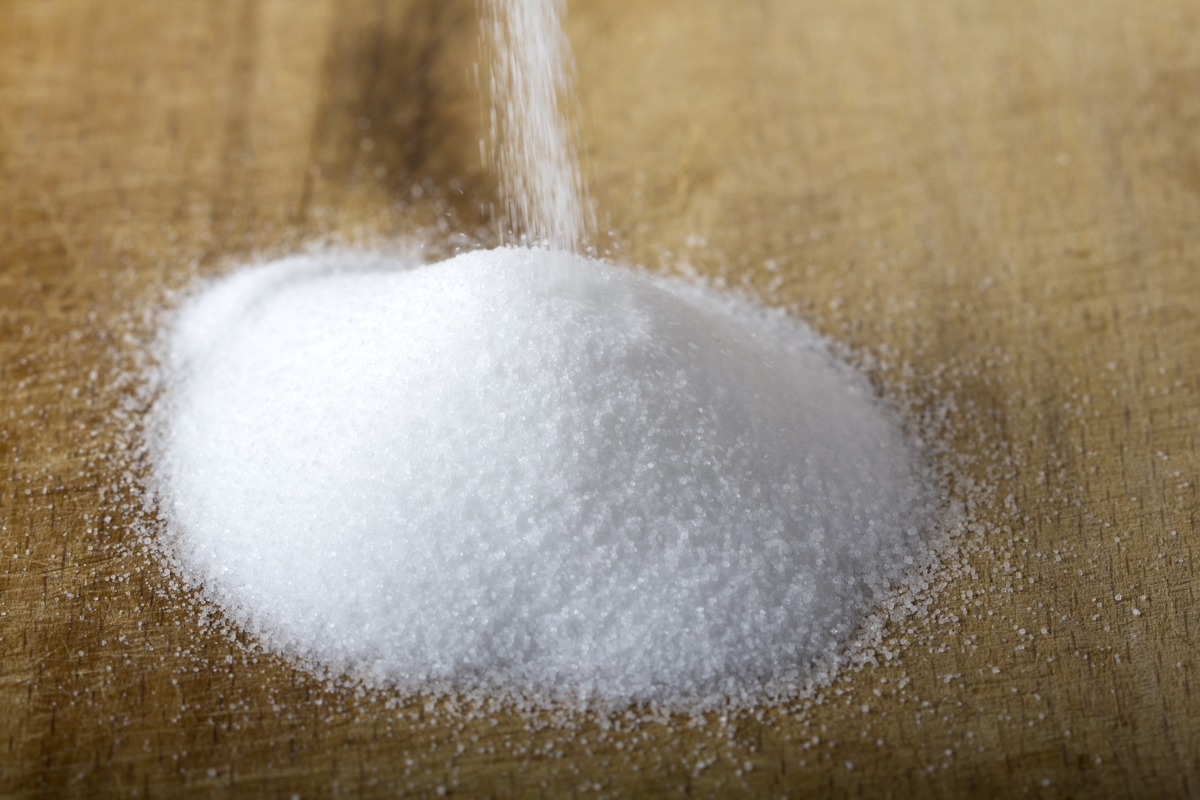 [Speaker Notes: Пытались взаимосвязьвеществ]
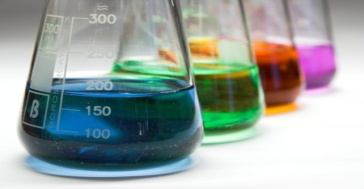 Задание
1. Прочитать практическую работу. (стр. 26)
2. Оформить практическую работу. ( стр. 26)
[Speaker Notes: Пытались взаимосвязьвеществ]